Sumo Primero
Triángulos
3° Básico: Unidad 3  |  Capítulo 12: Triángulos.
Página 70.
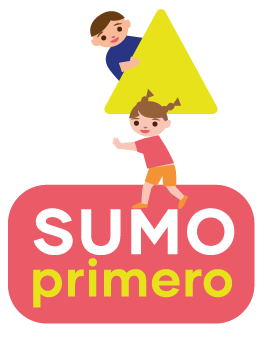 ¿Qué tipo de triángulos son los siguientes?
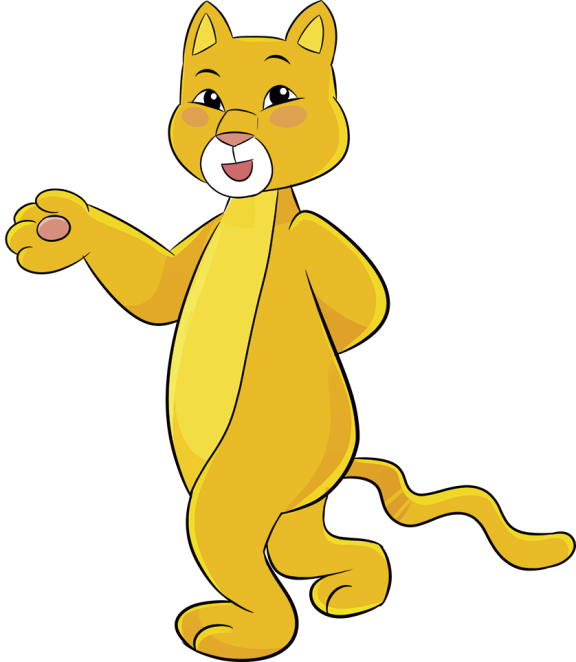 ¿Qué tipo de triángulos son los siguientes?
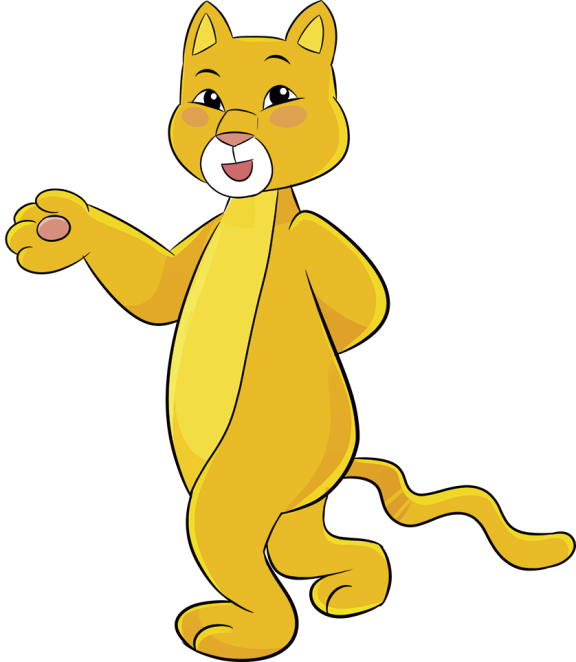 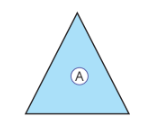 ¿Qué tipo de triángulos son los siguientes?
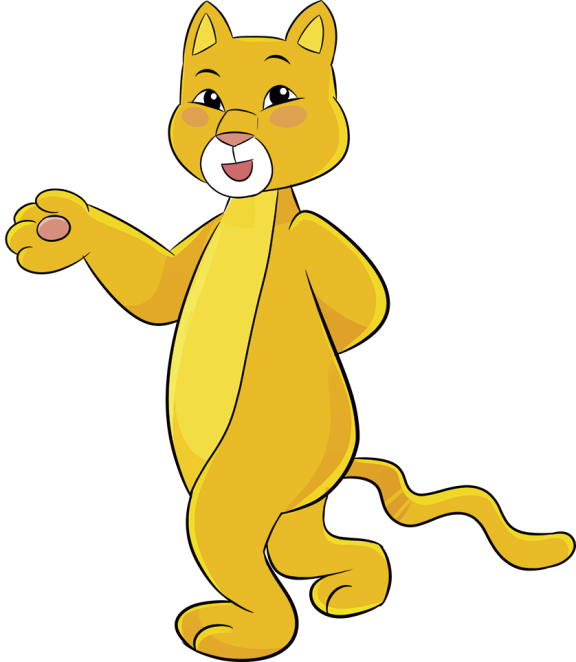 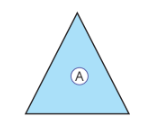 ¿Qué tipo de triángulos son los siguientes?
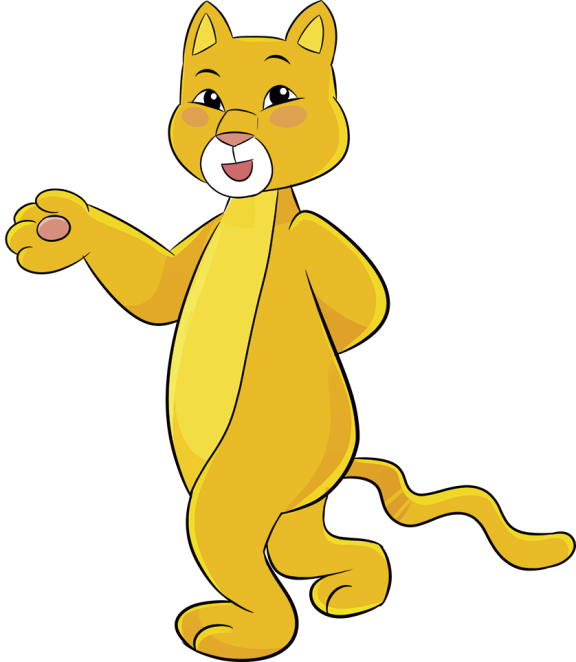 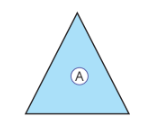 ¿Qué tipo de triángulos son los siguientes?
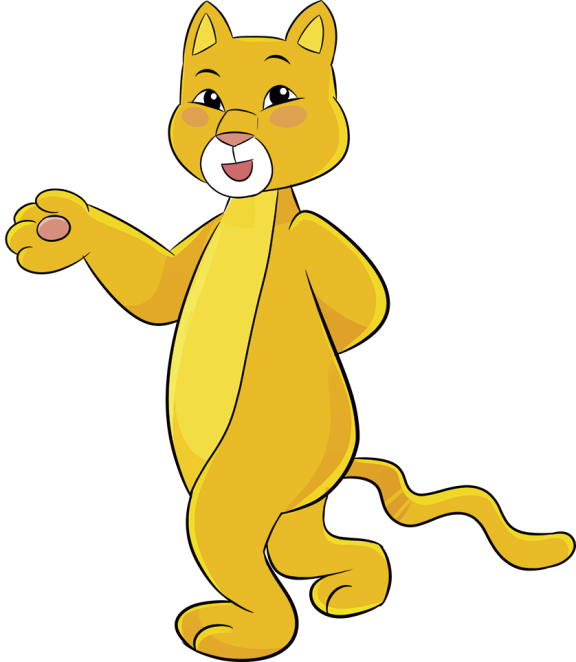 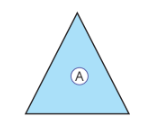 ¿Qué tipo de triángulos son los siguientes?
El triángulo tiene 2 lados 
de igual medida y uno distinto.
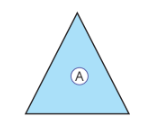 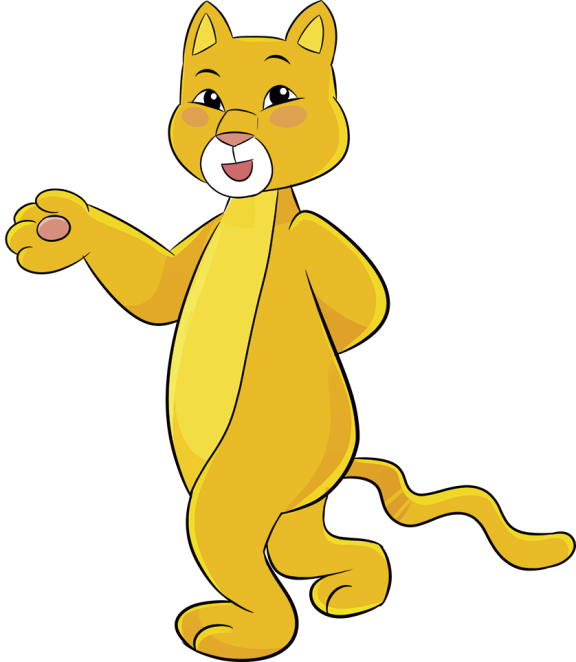 ¿Qué tipo de triángulos son los siguientes?
El triángulo tiene 2 lados 
de igual medida y uno distinto.
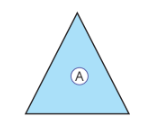 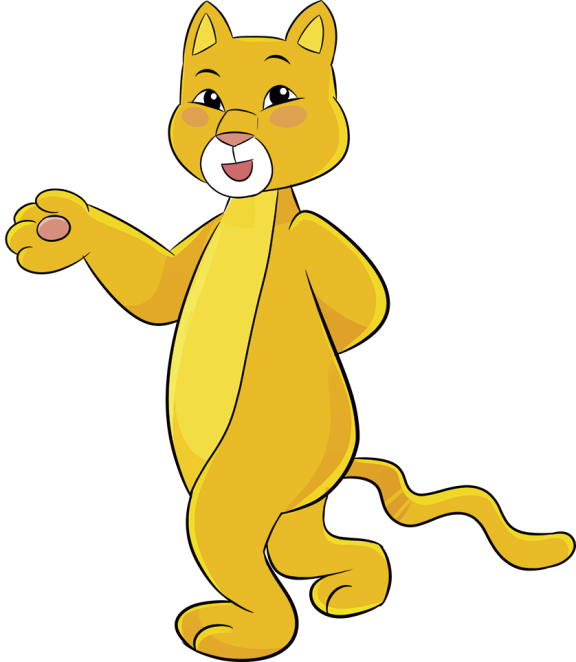 El triángulo es isósceles.
¿Qué tipo de triángulos son los siguientes?
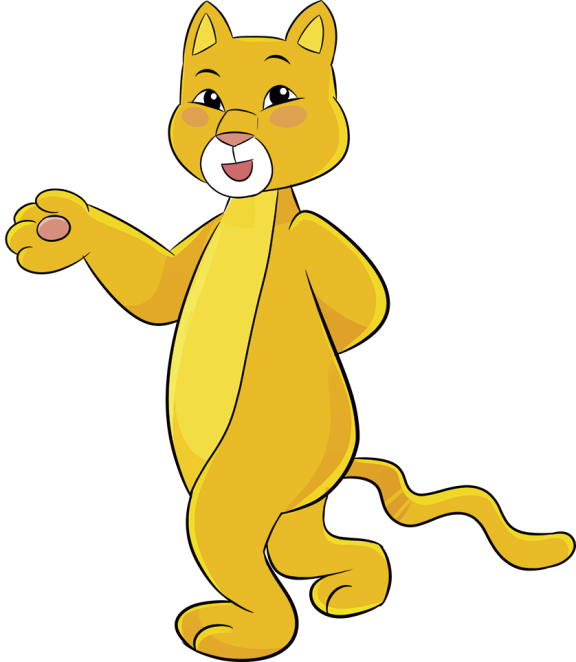 ¿Qué tipo de triángulos son los siguientes?
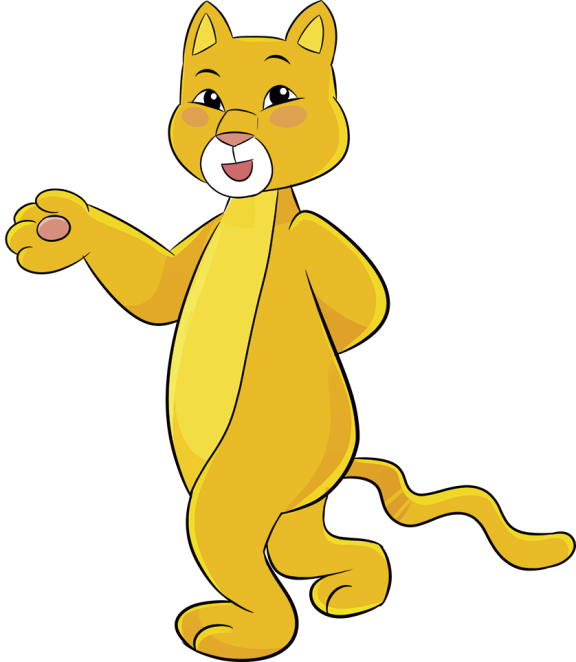 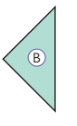 ¿Qué tipo de triángulos son los siguientes?
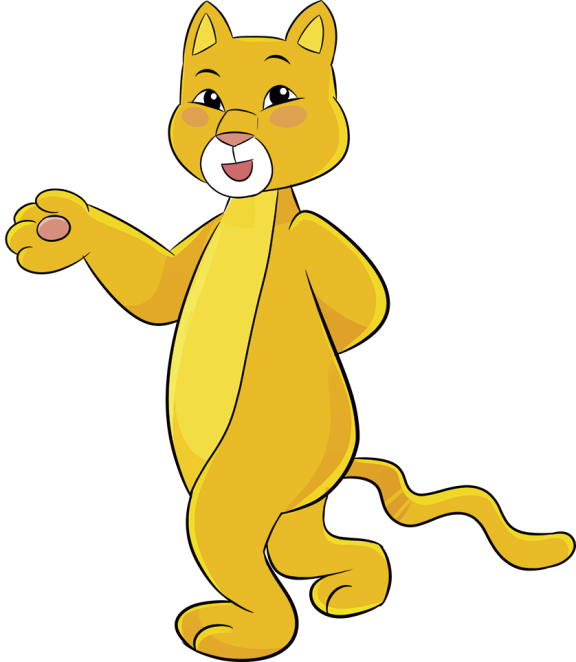 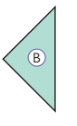 ¿Qué tipo de triángulos son los siguientes?
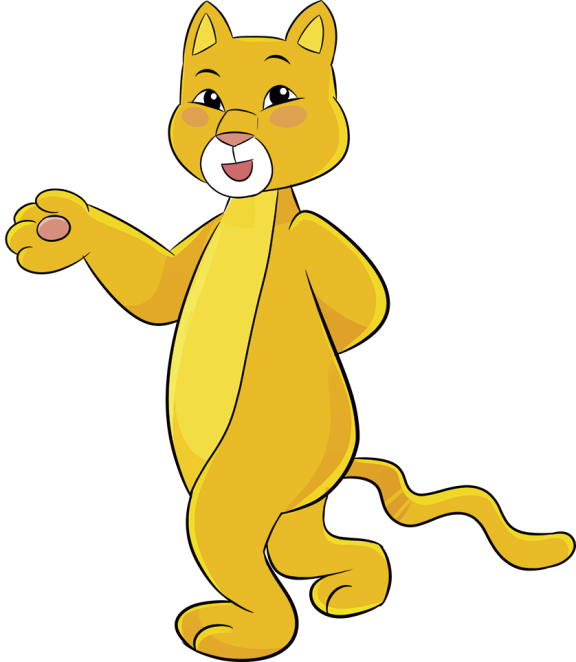 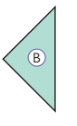 ¿Qué tipo de triángulos son los siguientes?
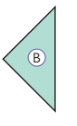 El triángulo tiene 2 lados 
de igual medida y uno distinto.
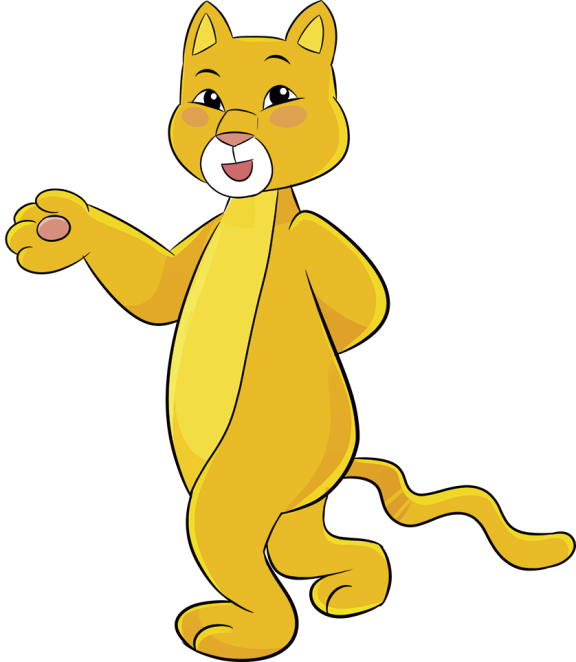 ¿Qué tipo de triángulos son los siguientes?
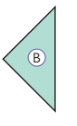 El triángulo tiene 2 lados 
de igual medida y uno distinto.
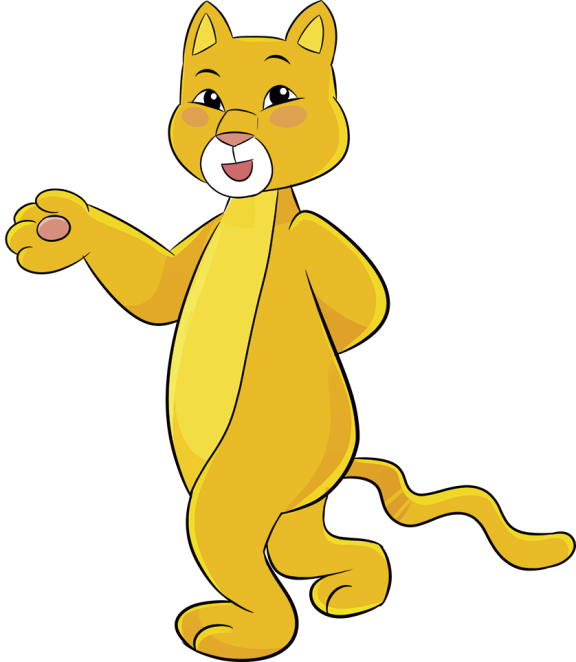 El triángulo es isósceles.
¿Qué tipo de triángulos son los siguientes?
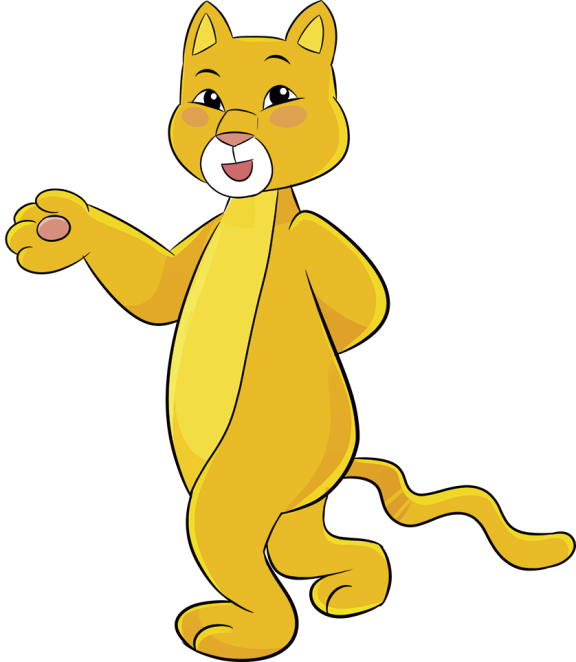 ¿Qué tipo de triángulos son los siguientes?
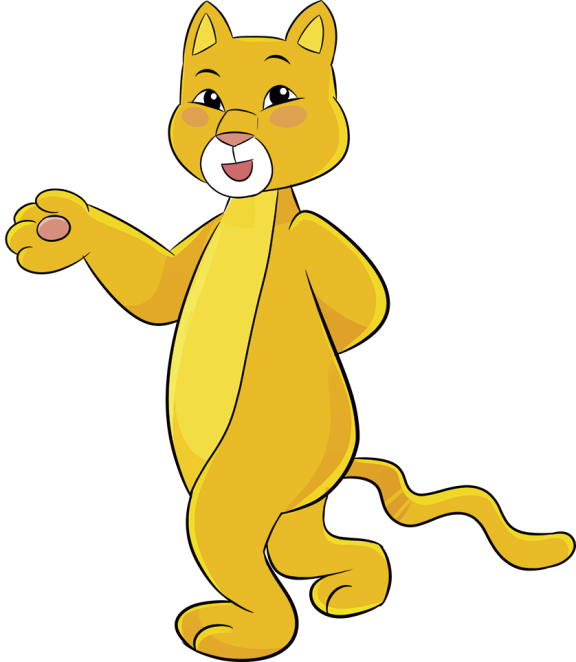 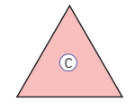 ¿Qué tipo de triángulos son los siguientes?
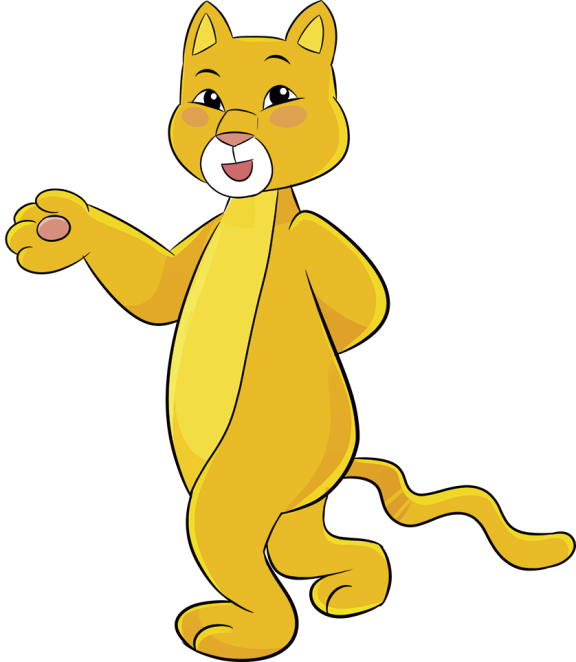 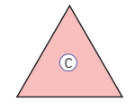 ¿Qué tipo de triángulos son los siguientes?
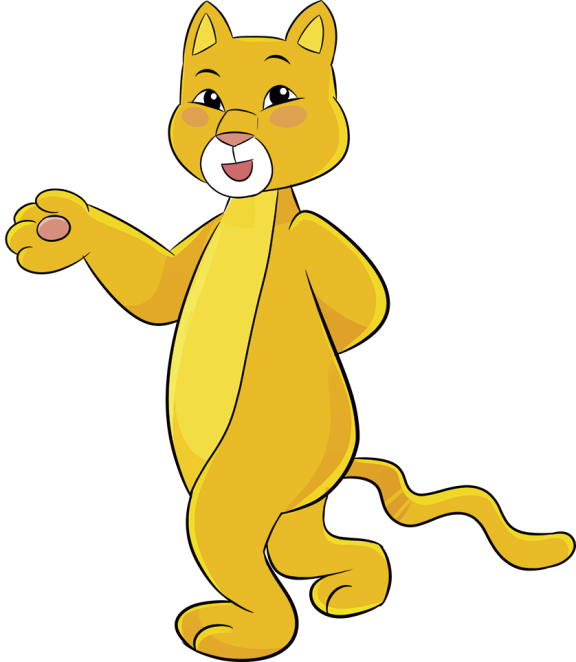 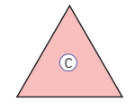 ¿Qué tipo de triángulos son los siguientes?
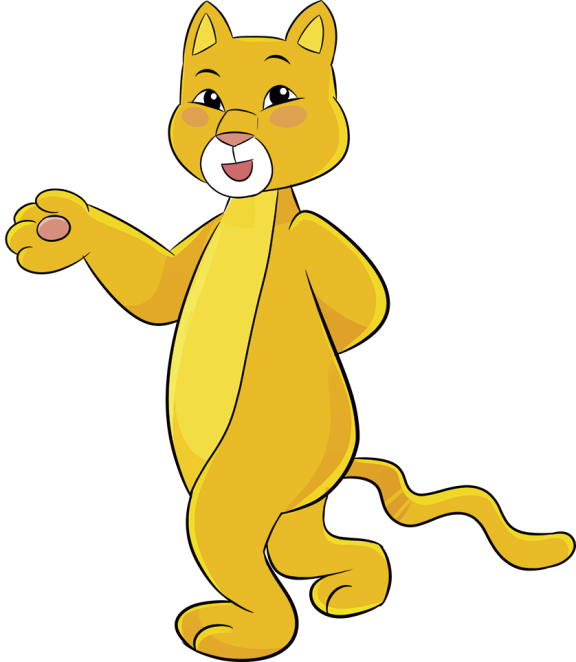 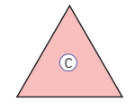 ¿Qué tipo de triángulos son los siguientes?
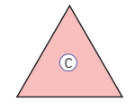 El triángulo tiene sus 3 lados de igual medida.
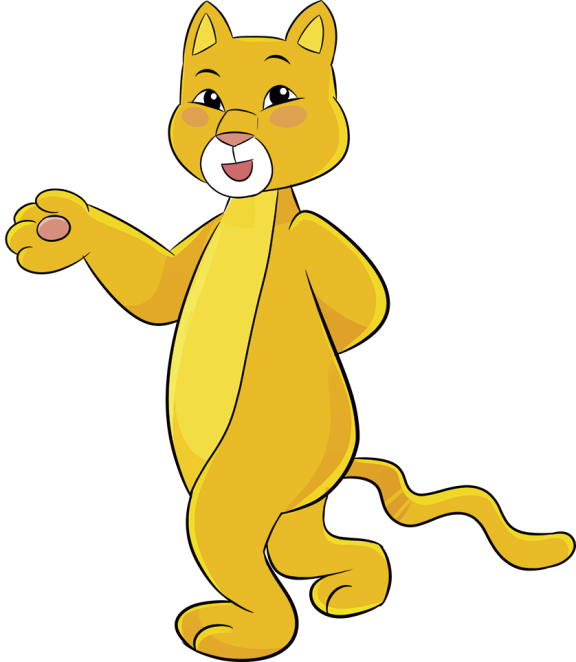 ¿Qué tipo de triángulos son los siguientes?
El triángulo tiene sus 3 lados de igual medida.
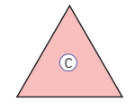 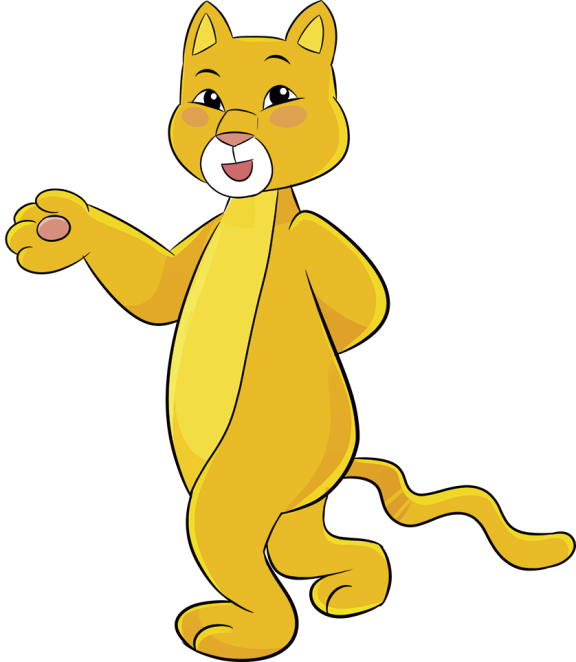 El triángulo es equilátero.
¿Qué tipo de triángulos son los siguientes?
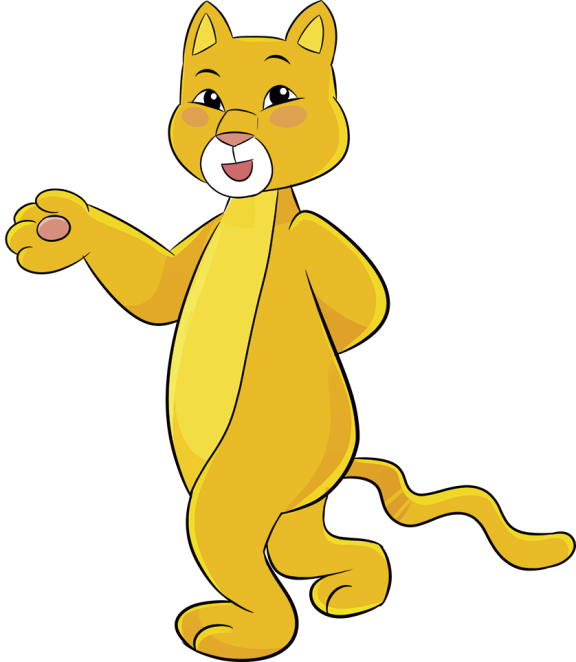 ¿Qué tipo de triángulos son los siguientes?
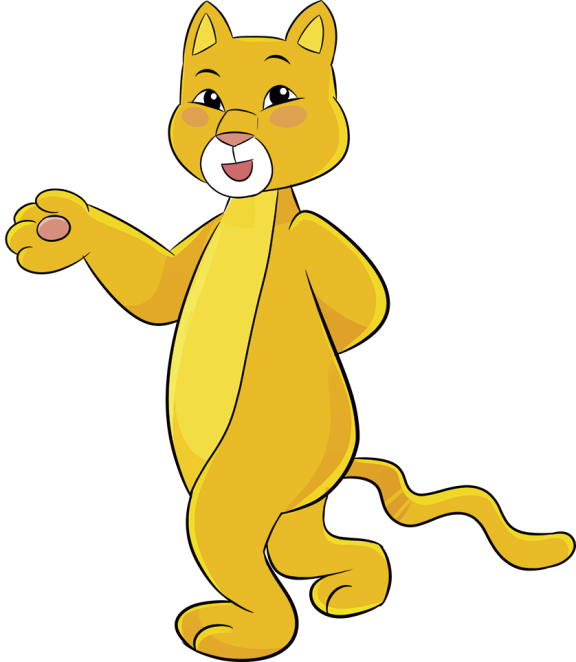 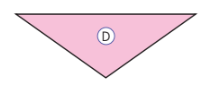 ¿Qué tipo de triángulos son los siguientes?
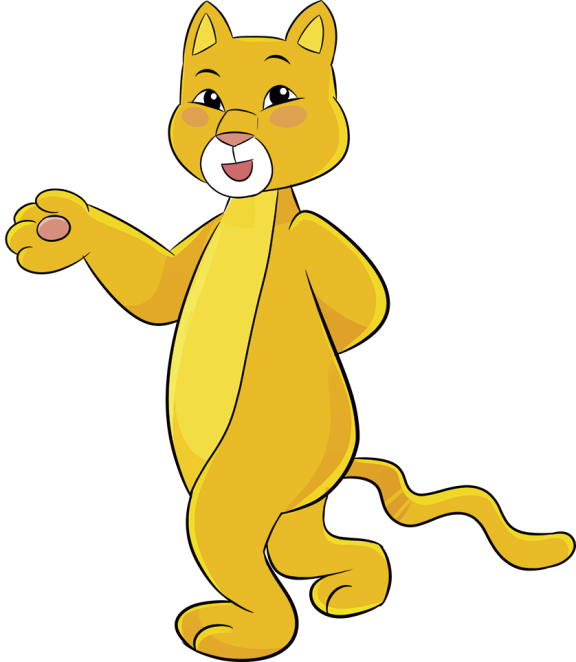 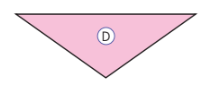 ¿Qué tipo de triángulos son los siguientes?
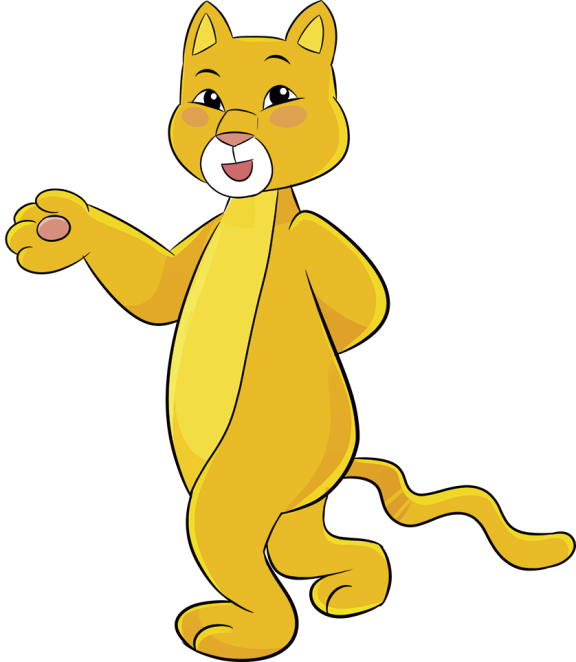 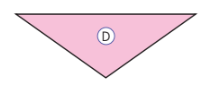 ¿Qué tipo de triángulos son los siguientes?
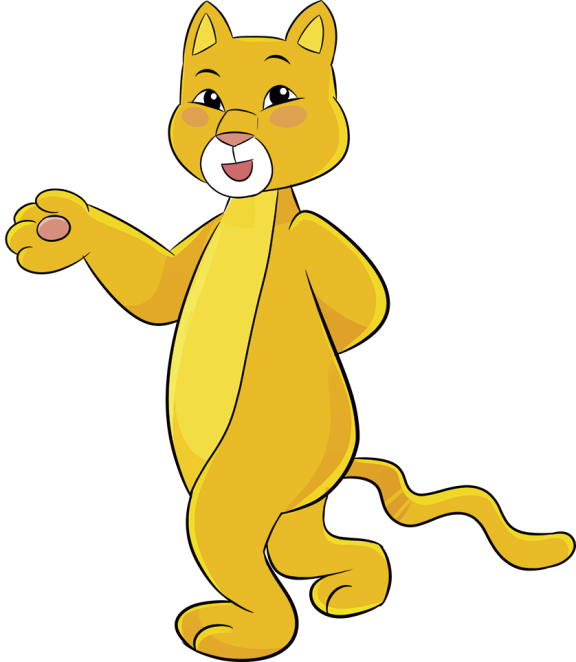 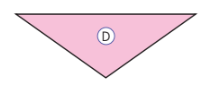 ¿Qué tipo de triángulos son los siguientes?
El triángulo tiene 2 lados de igual medida y uno distinto.
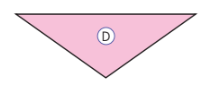 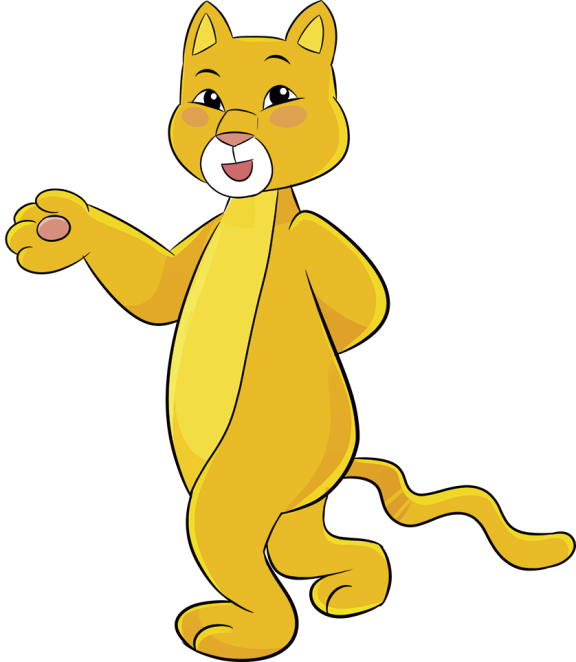 ¿Qué tipo de triángulos son los siguientes?
El triángulo tiene 2 lados de igual medida y uno distinto.
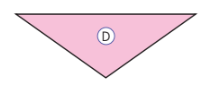 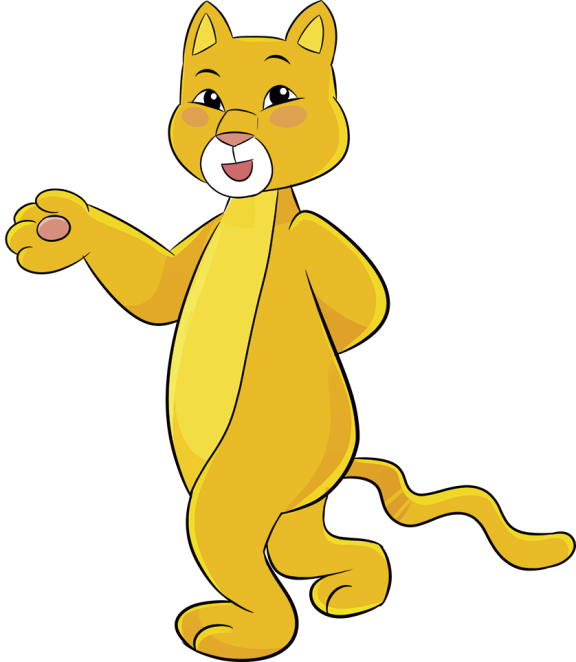 El triángulo es isósceles.
¿Qué tipo de triángulos son los siguientes?
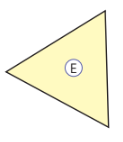 El triángulo tiene sus 3 lados de igual medida.
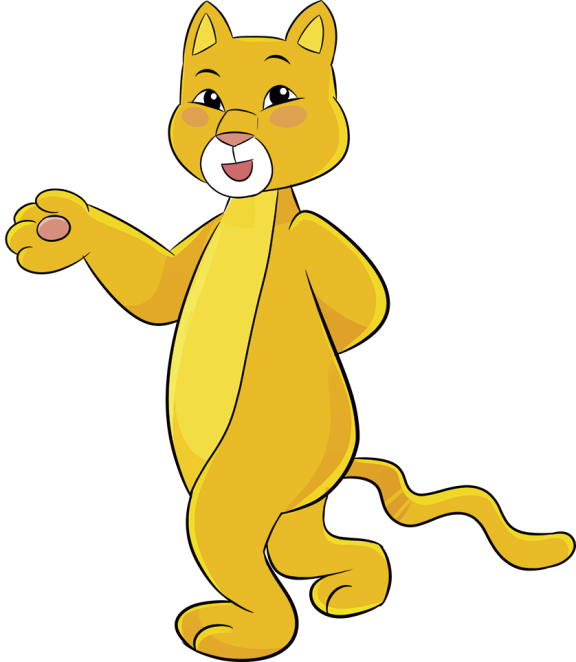 El triángulo es equilátero.